盛世  汴梁
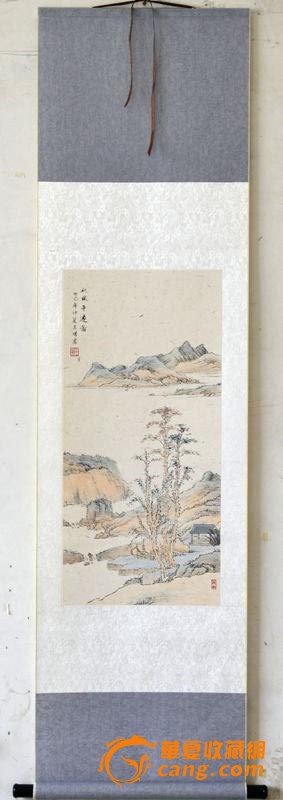 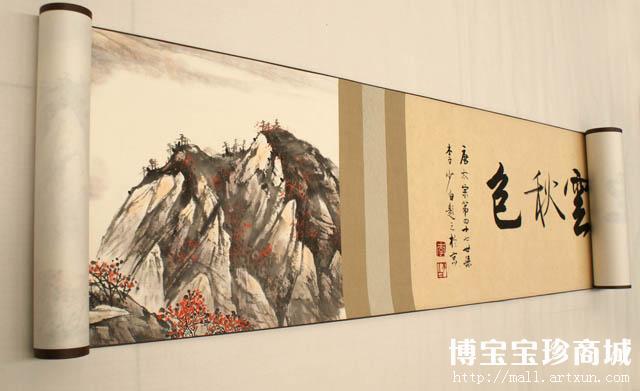 手 卷
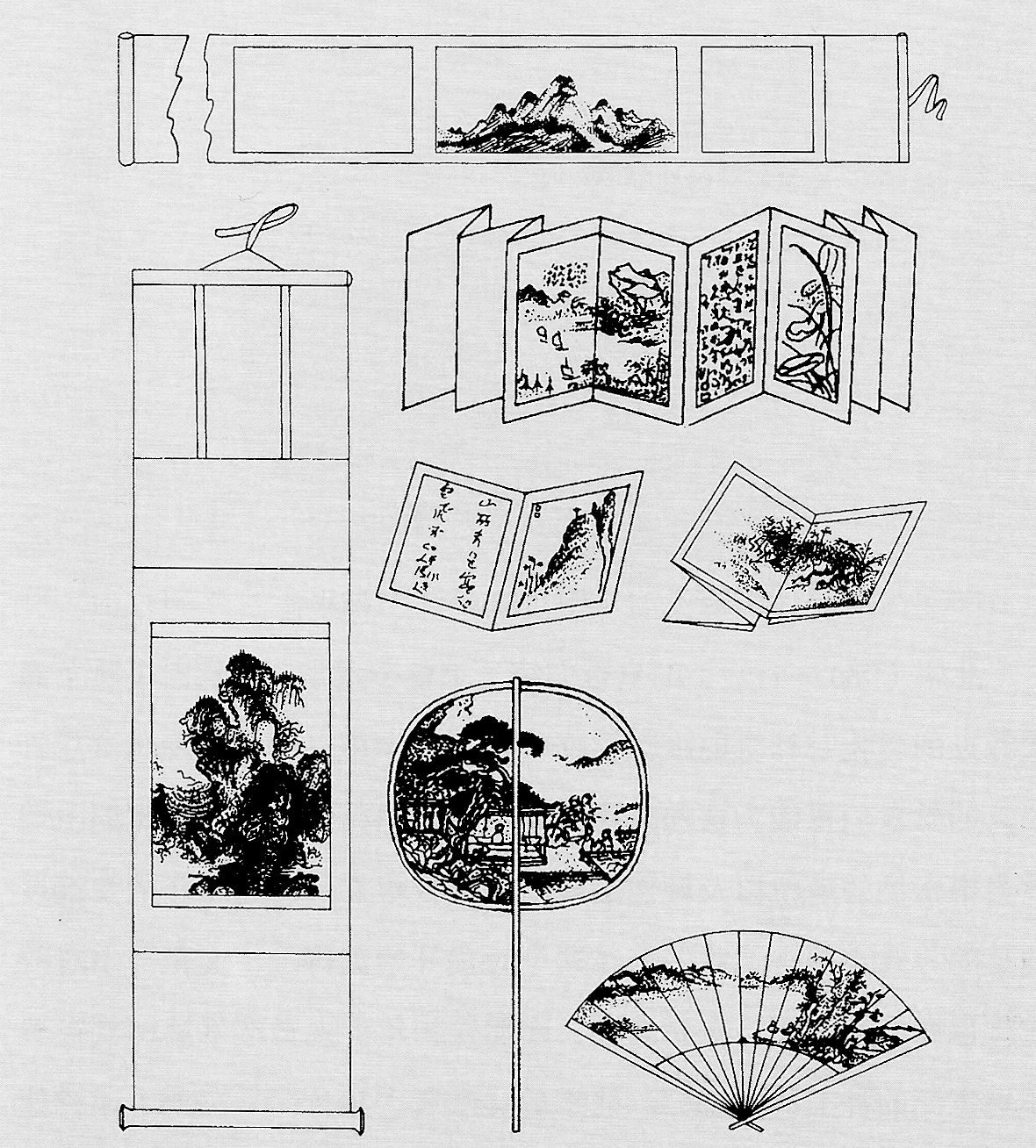 轴
册 页
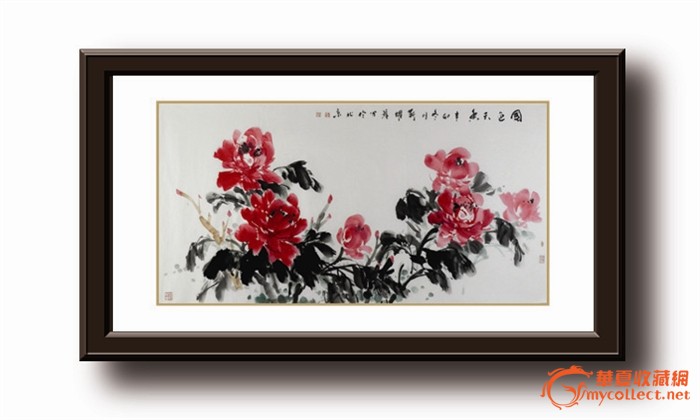 镜 片
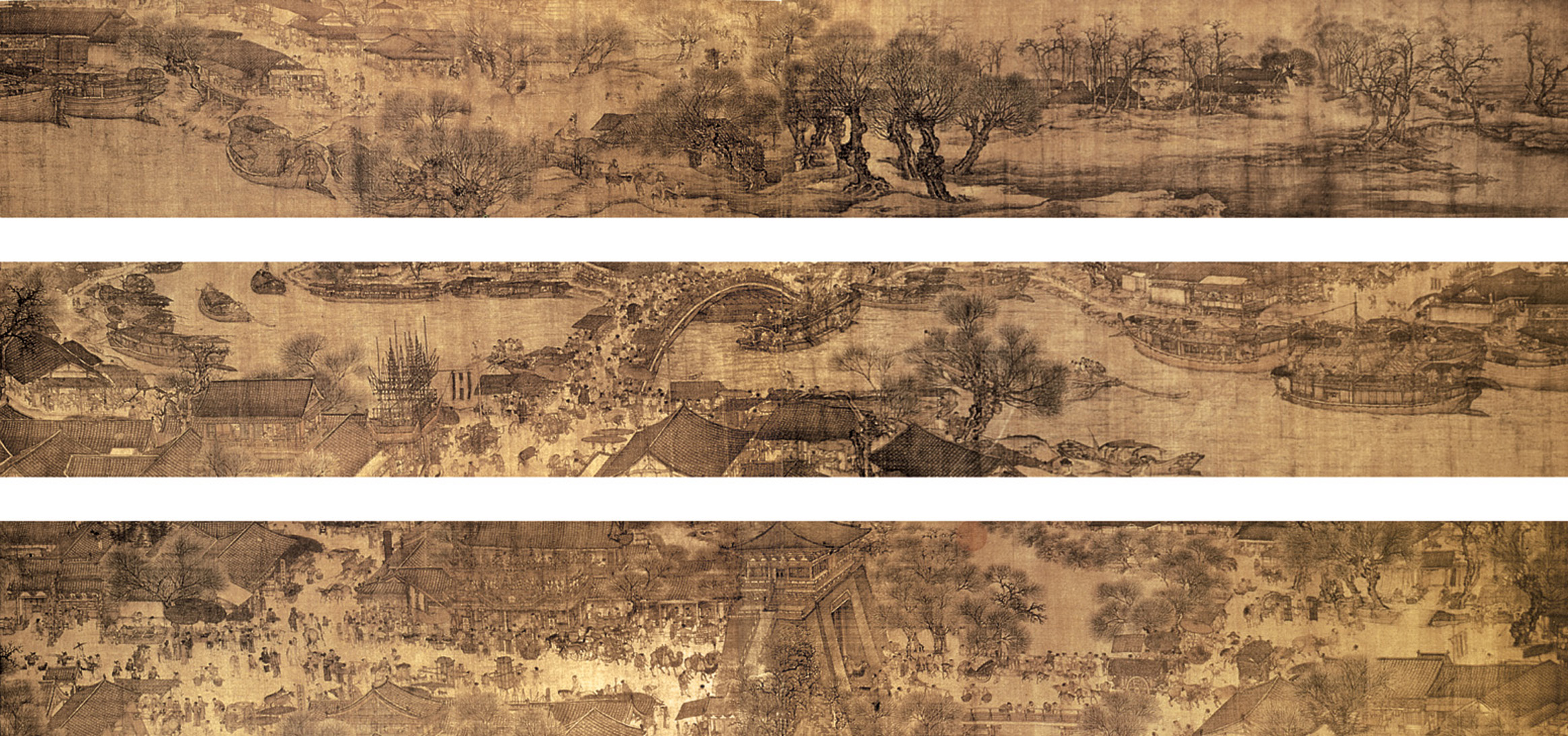 高24.8厘米 ，长528.7厘米  
   手卷  绢本设色  北宋的风俗画
第一段描写了城郊农村清明时节的田野景色：
疏林薄雾掩映着农舍酒家，田亩井然，农民正耕
作于田间；几匹驮炭的毛驴缓行于绿阴深处；村
头大道上，一队人员肩挑背负，护拥着一骑马者
和一乘轿者，正匆匆地向城内进发，由此进入画
卷第二段。
中段以拱桥为中心，描绘了汴河两岸繁华而又
闲适的景象：
    我们沿着汴河一路欣赏，河岸上，商铺众
多，人烟稠密，河里船只往来，首尾相接，有
的满载货物，逆流而上，有的靠船停泊，正紧
张的卸货；河面上方这座规模宏大的木质拱桥
，它结构精巧，形式优美，宛如飞虹，故名
“虹桥”；桥上人来人往，桥下有一只大船，
正待过桥，过了虹桥，汴河便拐弯，展现给我
们的是热闹的街道，进入画卷的第三段。
进入第三段，我们首先看到了一座高大的城门，
一只驼队正慢慢的穿过城门；街道两旁的建筑
豪华气派，官府民居杂处期间；街市上人来人
往，有商人，有官员，有小贩，有游客，有妇
人，有玩耍的儿童……一派商业都市的繁华景
象。
（1）最吸引你的细节是什么，为什么吸引你，
      画家是如何描绘的？

（2）整段画面的中心事件是什么，画家是如
      何突出这一中心的？

（3）作者运用透视有什么特点，得以灵活，
      自由的表现画面和场景？
要求：
（1）小组合作在卡纸上，用记号笔来描绘
 建筑，树木，人物等等，人物可采用粘帖
 的方式进行；
（2）记号笔有粗细之分；
（3）可以做适当的改变，加入自己的想法；
（4）最后可以用白粉笔提下高光，使画面
 更加丰富。
艺术是一种享受，
一切享受中最迷人的享受！